ca-13. サブルーチン
（コンピュータ・アーキテクチャ演習）
URL: https://www.kkaneko.jp/cc/ca/index.html
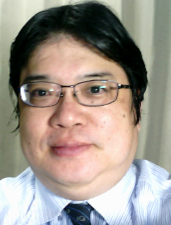 金子邦彦
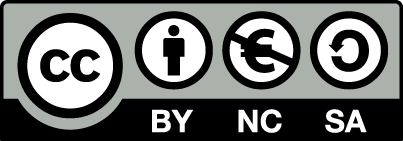 1
アウトライン
13-1 サブルーチン
13-2 サブルーチン呼び出しと復帰
13-3 演習
2
13-1 サブルーチン
3
演習
Visual Studio を起動しなさい
Visual Studio で，Win32 コンソールアプリケーション用プロジェクトを新規作成しなさい
プロジェクトの「名前」は何でもよい
4
Visual Studioのエディタを使って，ソースファイルを編集しなさい
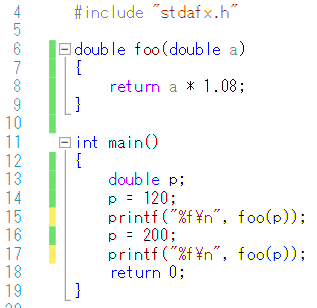 5
ビルドしなさい．ビルドのあと「１　正常終了，０　失敗」の表示を確認しなさい　
→　表示されなければ，プログラムのミスを自分で確認し，修正して，ビルドをやり直す
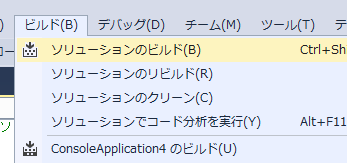 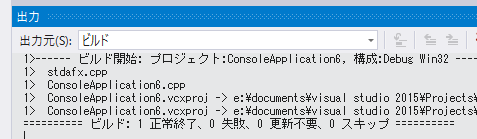 6
Visual Studioで「return a * 1.08;」の行に，ブレークポイントを設定しなさい
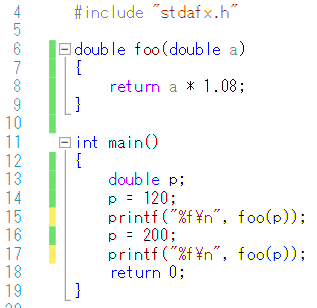 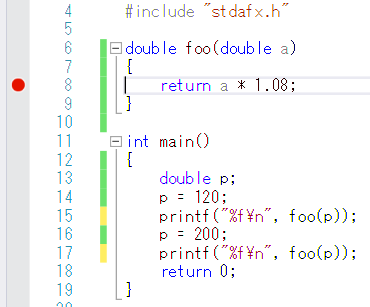 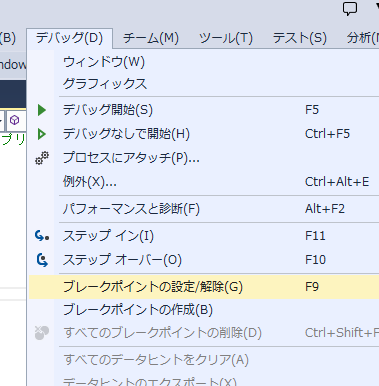 ② 「デバッグ」→「ブレークポイントの設定/解除」
① 「 return a * 1.08;」の行をマウスでクリック
③ ブレークポイントが設定されるので確認．
赤丸がブレークポイントの印
7
Visual Studioで，デバッガーを起動しなさい．



「return a * 1.08;」の行で，実行が中断することを確認しなさい
あとで使うので，中断したままにしておくこと
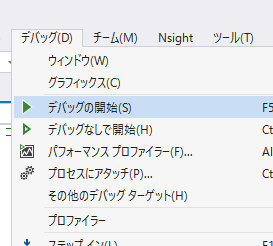 「デバッグ」
→ 「デバッグ開始」
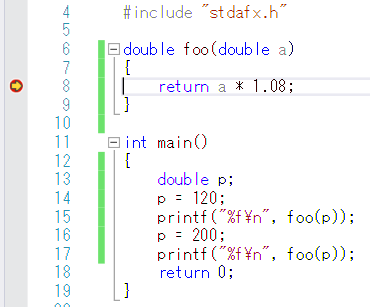 「return a * 1.08;」の行で実行が
中断している
8
「return a * 1.08;」の行で，実行が中断した状態で，変数の値を表示させなさい．手順は次の通り．
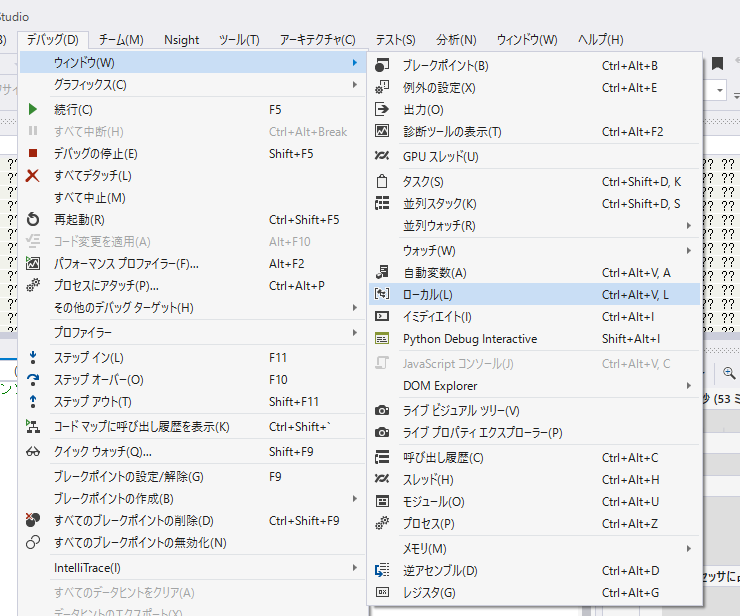 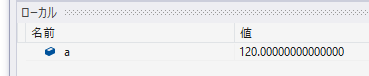 ② 変数名と値の対応表が
表示される
変数 a の値 120
①「デバッグ」
→ 「ウインドウ」
→　「ローカル」
9
ステップオーバーの操作を１回ずつ行いなさい．
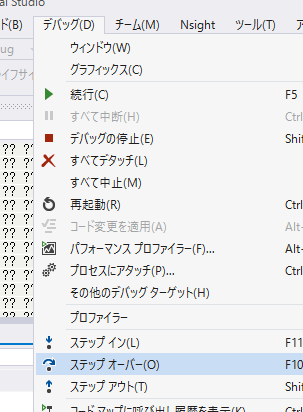 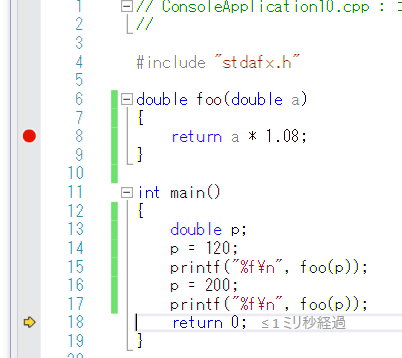 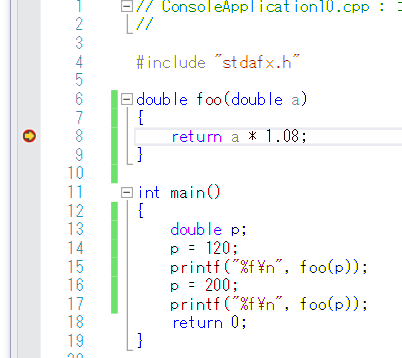 みどころ，
黄色の矢印が動く．
あるときは foo 関数の中．
あるときは main 関数の中
「デバッグ」
→ 「ステップオーバー」
（あるいは F10 キー）
10
最後に，プログラム実行の再開の操作を行いなさい．これで，デバッガーが終了する．
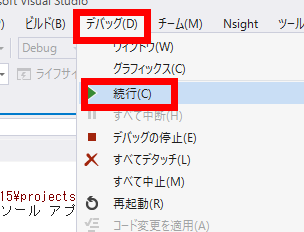 「デバッグ」
→ 「続行」
11
サブルーチン呼び出しのための call 命令
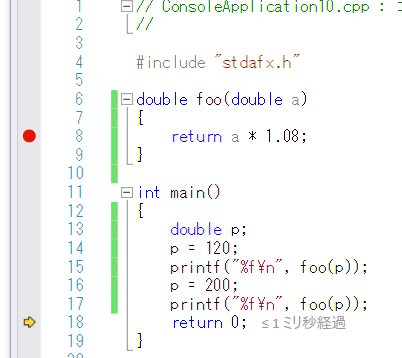 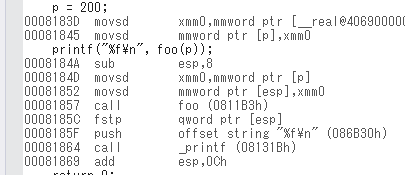 アセンブリ言語の call 命令
    「call foo ・・・」
でサブルーチンの先頭へジャンプ
Visual Studio の C++ プログラム
12
コンピュータでのスタックの作り方
事前に，メモリ内に
スタック専用エリアを確保
（システムスタックエリア）
メモリ
13
コンピュータでのスタックの作り方
最初は空
メモリ
14
コンピュータでのスタックの作り方
①，②，③の順で
プッシュすると・・・
一番最後にプッシュ
した③が一番上
③
②
①
データが入る
メモリ
15
13-2 サブルーチン呼び出しと復帰
16
サブルーチンとは
サブルーチンを
使うように，
プログラムを書き換え
類似の処理を１か所
にまとめたもの
サブルーチン
サブルーチンあり
サブルーチンなし
17
サブルーチン呼び出しと復帰
サブルーチンの
先頭へジャンプ
（サブルーチン呼び出し）
サブルーチンの
先頭へジャンプ
（サブルーチン呼び出し）
元のところ（戻りアドレス）へ
ジャンプ（復帰）
サブルーチン
元のところ（戻りアドレス）へ
ジャンプ（復帰）
18
サブルーチン呼び出しと復帰
プログラムの中から，
サブルーチンの先頭にジャンプ（サブルーチン呼び出し）して，
あとで戻ってくる（復帰）
19
サブルーチン呼び出しと復帰
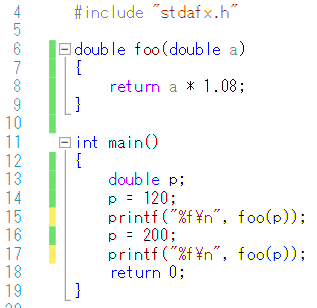 復帰
呼び出しのための
ジャンプ
復帰のための
ジャンプ
呼び出し
呼び出し
20
演習
Visual Studio を起動しなさい
Visual Studio で，Win32 コンソールアプリケーション用プロジェクトを新規作成しなさい
プロジェクトの「名前」は何でもよい
21
Visual Studio のエディタを使って，ソースファイルを編集しなさい
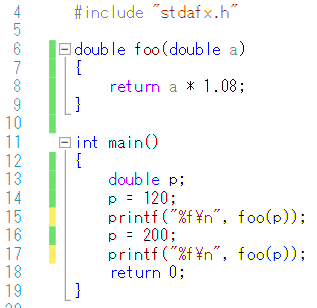 22
ビルドしなさい．ビルドのあと「１　正常終了，０　失敗」の表示を確認しなさい　
→　表示されなければ，プログラムのミスを自分で確認し，修正して，ビルドをやり直す
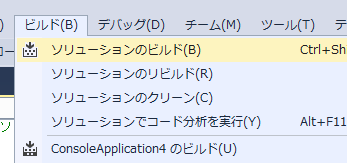 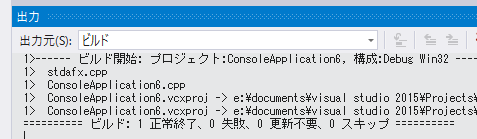 23
Visual Studio で「return a * 1.08;」の行に，ブレークポイントを設定しなさい
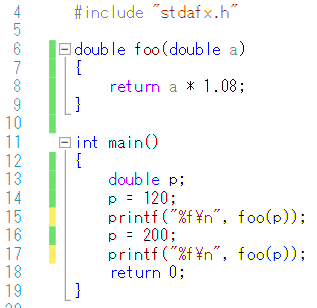 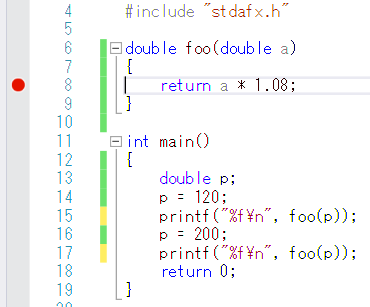 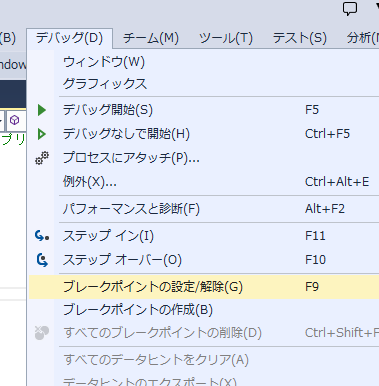 ② 「デバッグ」→「ブレークポイントの設定/解除」
① 「 return a * 1.08;」の行をマウスでクリック
③ ブレークポイントが設定されるので確認．
赤丸がブレークポイントの印
24
Visual Studio で，デバッガーを起動しなさい．



「return a * 1.08;」の行で，実行が中断することを確認しなさい
あとで使うので，中断したままにしておくこと
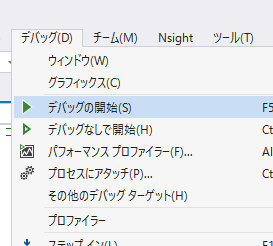 「デバッグ」
→ 「デバッグの開始」
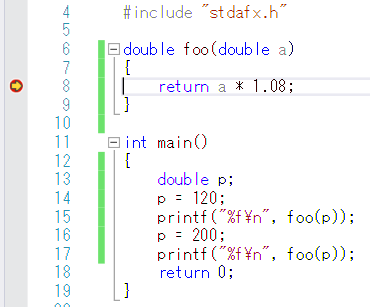 「return a * 1.08;」の行で実行が
中断している
25
「return a * 1.08;」の行で，実行が中断した状態で，変数の値を表示させなさい．手順は次の通り．
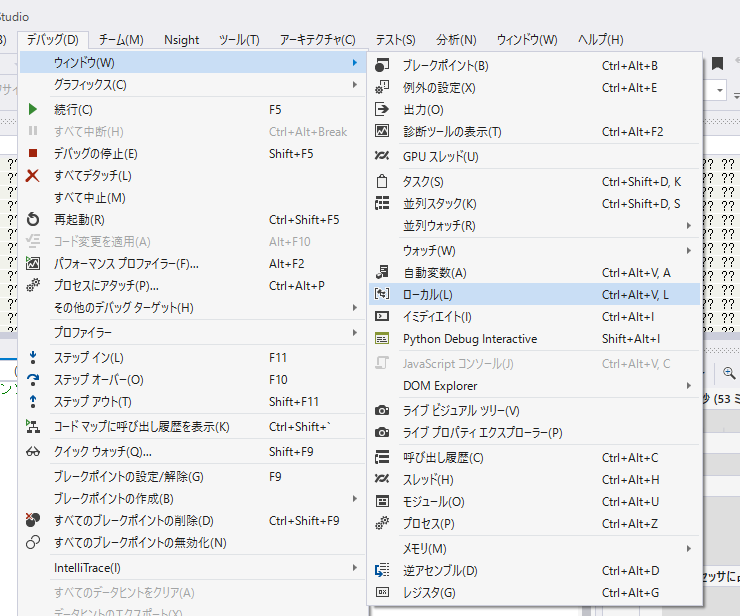 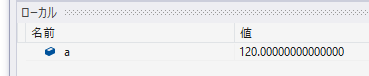 ② 変数名と値の対応表が
表示される
変数 a の値 120
①「デバッグ」
→ 「ウインドウ」
→　「ローカル」
26
ステップオーバーの操作を１回ずつ行いなさい．
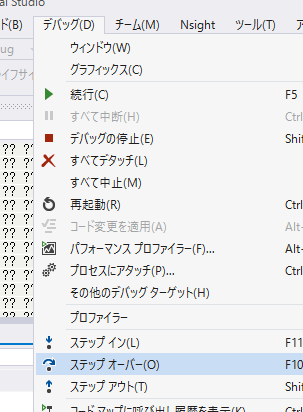 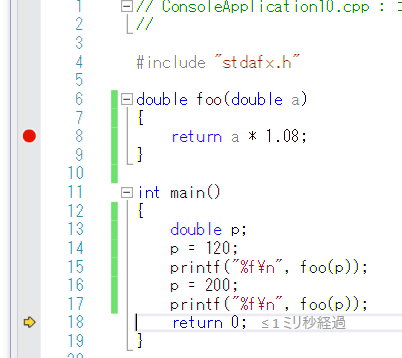 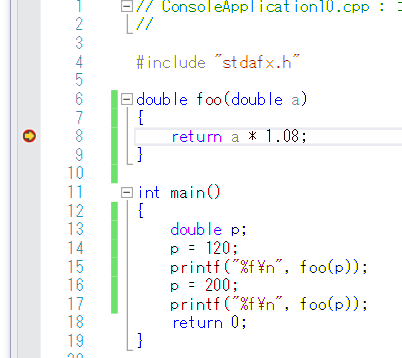 みどころ，
黄色の矢印が動く．
あるときは foo 関数の中．
あるときは main 関数の中
「デバッグ」
→ 「ステップオーバー」
（あるいは F10 キー）
27
最後に，プログラム実行の再開の操作を行いなさい．これで，デバッガーが終了する．
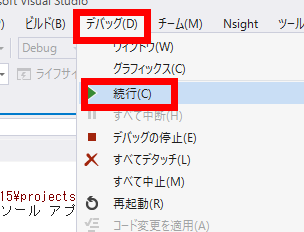 「デバッグ」
→ 「続行」
28
サブルーチン呼び出しのための call 命令
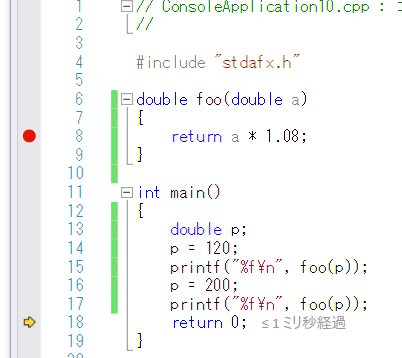 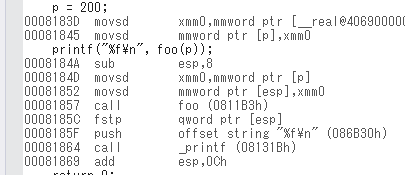 アセンブリ言語の call 命令
    「call foo ・・・」
でサブルーチンの先頭へジャンプ
Visual Studio の C++ プログラム
29
次のように書き替えて，同じ手順を繰り返しなさい.
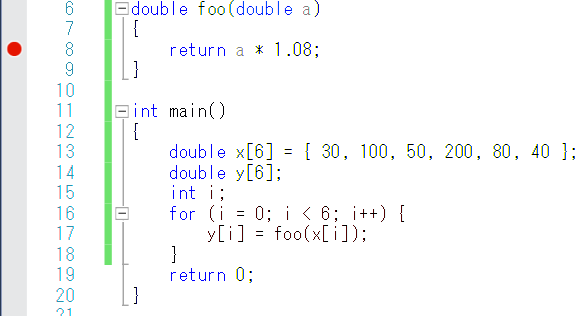 30
13-3 サブルーチン呼び出しに関する演習
31
演習
Visual Studio を起動しなさい
Visual Studio で，Win32 コンソールアプリケーション用プロジェクトを新規作成しなさい
プロジェクトの「名前」は何でもよい
32
Visual Studio のエディタを使って，
ソースファイルを編集しなさい
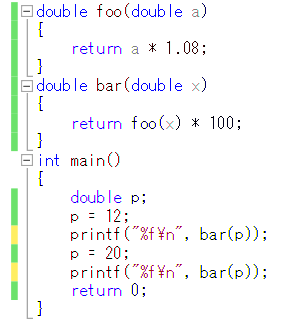 33
ビルドしなさい．ビルドのあと「１　正常終了，０　失敗」の表示を確認しなさい　
→　表示されなければ，プログラムのミスを自分で確認し，修正して，ビルドをやり直す
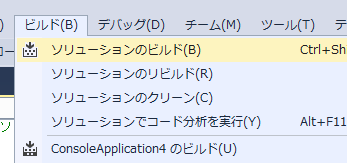 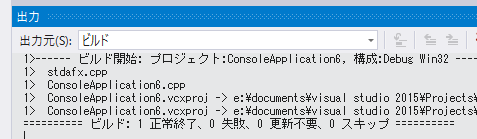 34
Visual Studio で「return a * 1.08;」の行に，ブレークポイントを設定しなさい
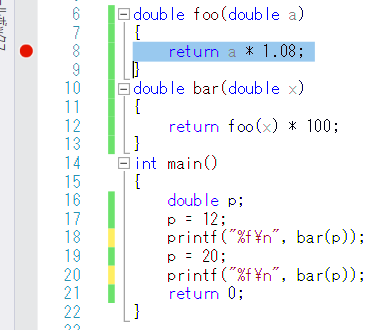 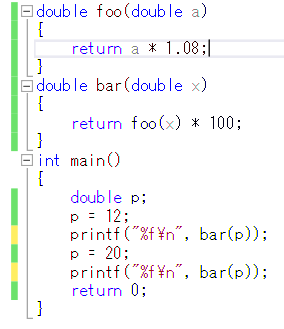 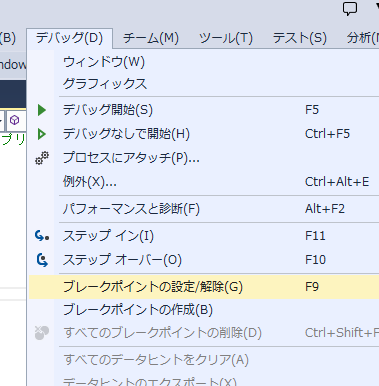 ② 「デバッグ」→「ブレークポイントの設定/解除」
① 「 return a * 1.08;」の行をマウスでクリック
③ ブレークポイントが設定されるので確認．
赤丸がブレークポイントの印
35
Visual Studio で，デバッガーを起動しなさい．




「return a * 1.08;」の行で，実行が中断することを確認しなさい
あとで使うので，中断したままにしておくこと
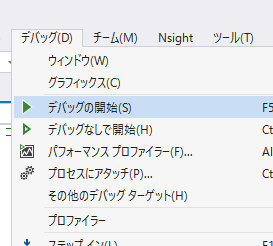 「デバッグ」
→ 「デバッグの開始」
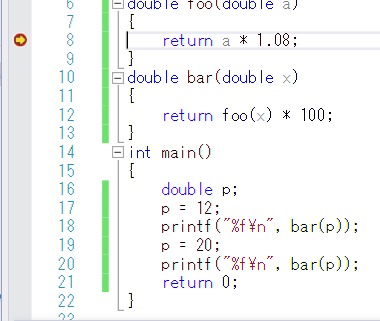 「return a * 1.08;」の行で実行が
中断している
36
「return a * 1.08;」の行で，実行が中断した状態で，変数の値を表示させなさい．手順は次の通り．
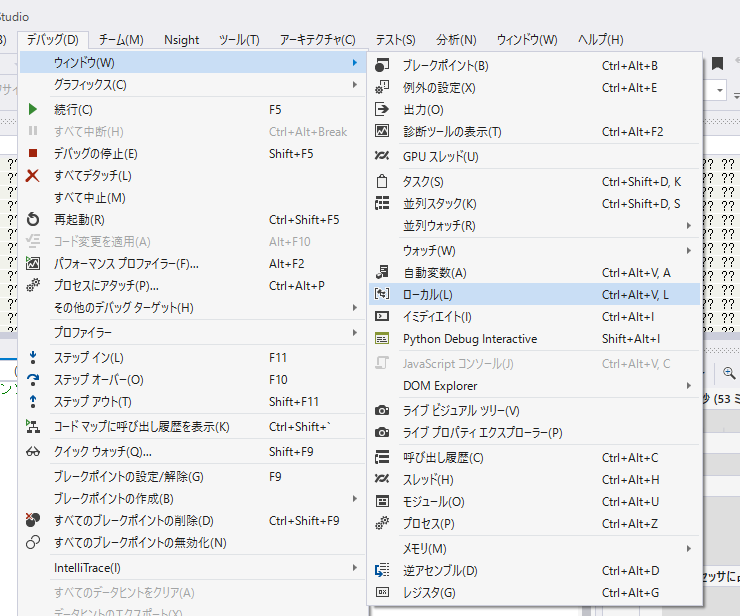 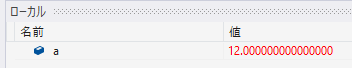 ② 変数名と値の対応表が
表示される
変数 a の値 12
①「デバッグ」
→ 「ウインドウ」
→　「ローカル」
37
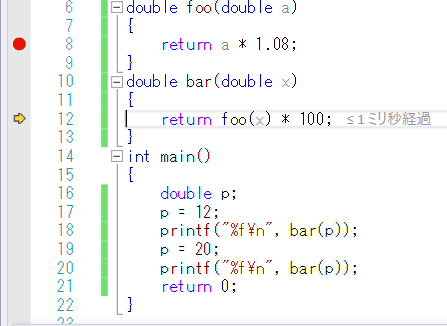 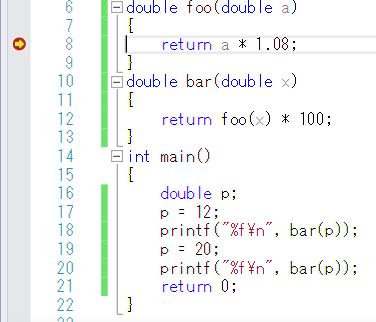 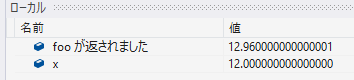 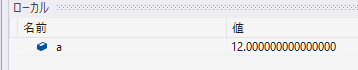 関数 foo の中では，変数 a だけが使える
（変数 x, p は使えない）
関数 bar の中では，変数 x だけが使える
（変数 a, p は使えない）
38
ステップオーバーの操作を１回ずつ行いなさい．
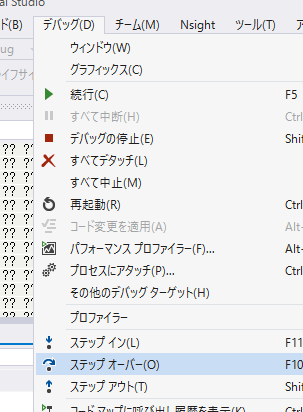 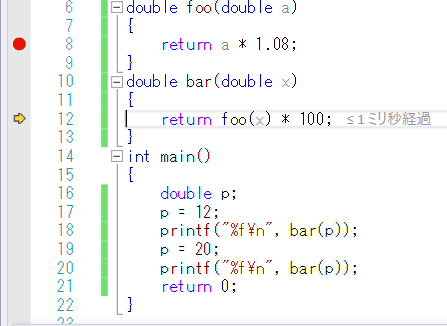 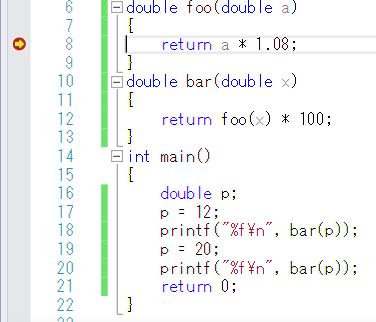 みどころ，
黄色の矢印が動く．
あるときは foo 関数の中．
あるときは bar 関数の中．
あるときは main 関数の中．
「デバッグ」
→ 「ステップオーバー」
（あるいは F10 キー）
39
最後に，プログラム実行の再開の操作を行いなさい．これで，デバッガーが終了する．
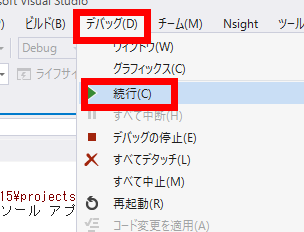 「デバッグ」
→ 「続行」
40
関数呼び出しのための call 命令
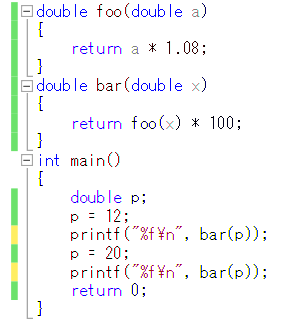 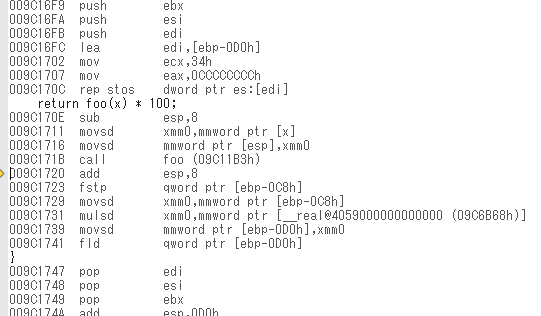 アセンブリ言語の call 命令
    「call foo ・・・」
でサブルーチンの先頭へジャンプ
Visual Studio の C++ プログラム
41